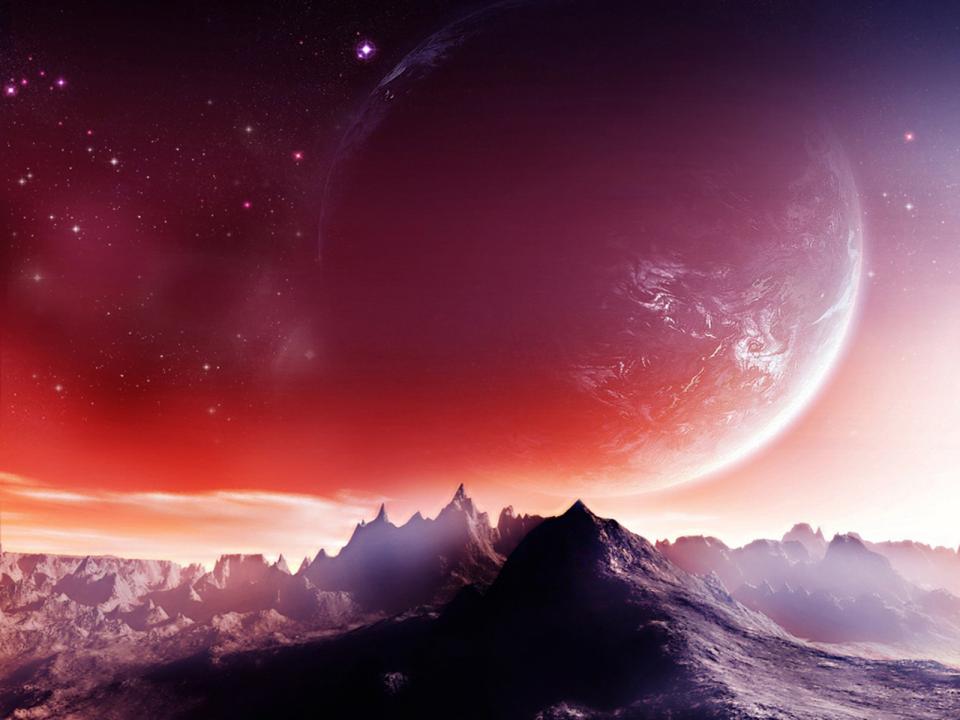 5  Класс
Необыкновенное путешествие с обыкновенными дробями
Урок –экспедиция по теме «Сложение, вычитание обыкновенных дробей с одинаковыми  знаменателями»
Учитель : Гущина Анна Юрьевна
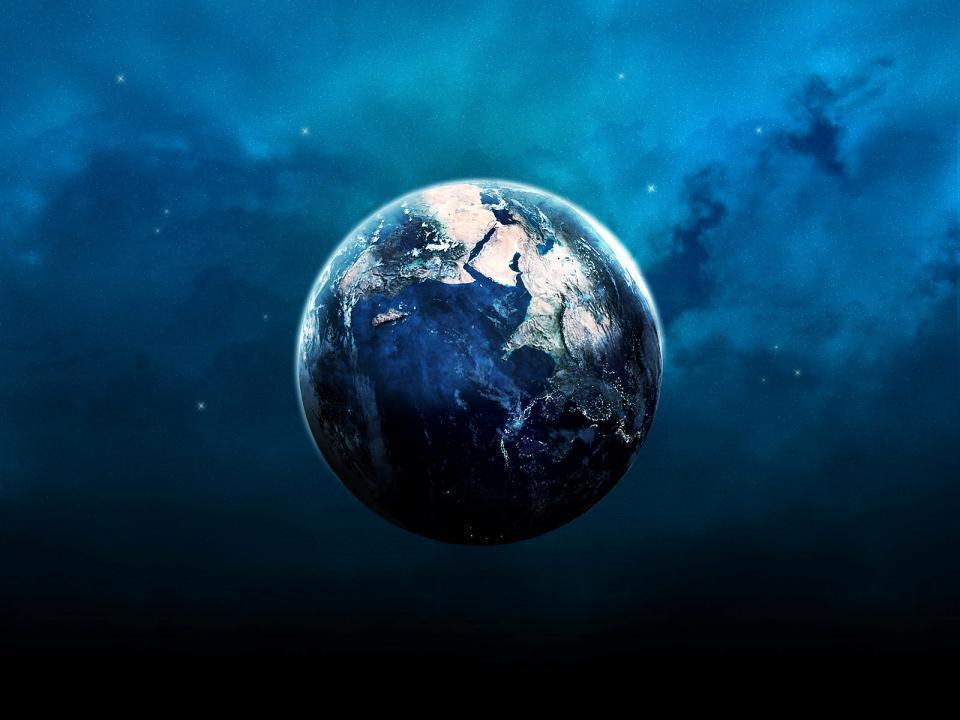 Планета «Смешанных чисел» - малая планета Математической вселенной
Цели экспедиции: повторить действия с обыкновенными дробями; проверить знания экипажа по данной теме; развить в экипаже смекалку и умение незаурядно мыслить; развить в чувство индивидуальности и умение работать самостоятельно; воспитать в команде чувство коллективизма; развить интерес к математике.
ВЫБРАТЬ  ОПОЗНАВАТЕЛЬНЫЕ ОГНИ
На каком из рисунков заштрихована ¼ часть фигуры?
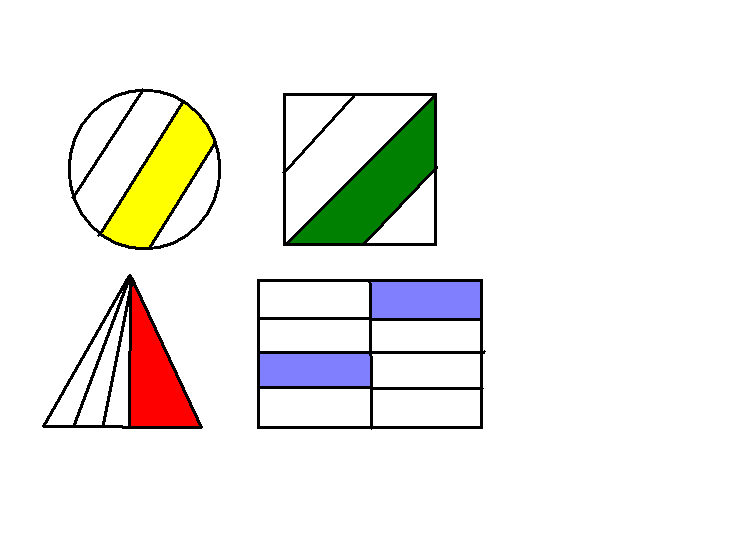 ВКЛЮЧИТЬ  ОПОЗНАВАТЕЛЬНЫЕ ОГНИ
НЕПРАВИЛЬНЫЕ ДРОБИ




ПРАВИЛЬНЫЕ ДРОБИ
1/2
7/3
2/3
5/5
5/3
13/18
7/7
42/111
ВЫБРАТЬ ЯЗЫК ОБЩЕНИЯ
Заполнить таблицу буквами, учитывая найденные ответы:
П…
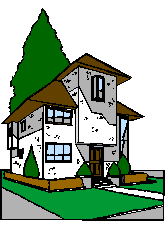 Старинная задача(Франция, 17-18вв.)
Трое хотят купить дом за 24 000 ливров. Они условились, что первый даст половину , второй – одну треть, а третий – оставшуюся часть. Сколько денег даст третий?
Цена дома – 24 000 ливров
1 покупатель – ½ стоимости дома
2 покупатель – 1/3 стоимости дома
3 покупатель – остальное  - ?
П…
24 000:3 = 8000 (ливров)
24 000:2 =12 000 (ливров)
24 000–20 000=4 000 (ливров)
П
Н…
Старинная задача:
Купивши комод за 36 р. , я потом в
Вынужден был его продать за 7/12 цены.
Сколько рублей я потерял при этой 
продаже?
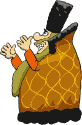 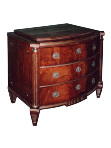 Цена комода – 36 рублей
Продали – за 7/12 цены
Потеряно в цене - ?
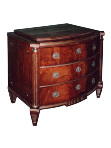 Н…
ll способ:
Обозначим цену комода за 1= 12/12, тогда:
1) 12/12 – 7/12 = 5/12 цены потеряно
2) 36:12∙5 = 15(р.) – потеряно в деньгах.
           Ответ: 15 рублей я      		потерял.
l способ:
1) 36:12∙7 = 21(р.) –цена комода.
2) 36 – 21 = 15(р.) – потеря в деньгах.
            Ответ:15 рублей я  		потерял.
П
Н
Было - ?
Муж – 7/10 всех денег
Жена – 690 рублей
Э…
Из «Арифметики» Л.Н.Толстого.
                        Муж и жена брали деньги    			  из одного сундука, и 				  ничего не осталось.
                         Муж взял 7/10 всех       			 денег, а жена 690 рублей. 			 Сколько было всех денег?
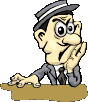 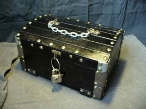 Э…
Обозначим всю сумму денег в    		сундуке за 1=10/10, тогда:
        1)10/10 – 7/10 =3/10 всей суммы 						взяла жена.   	2)690:3∙10 = 2 300(р.) – сумма денег в сундуке.
Ответ: 2 300 рублей
Э
П
Н
Р…
В саду было 12 деревьев. 
   2/3 всех деревьев были вишнями. 
    Сколько вишен было в саду?
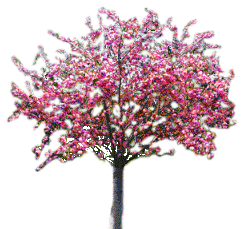 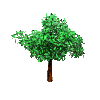 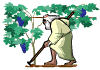 П
Р
Н
Э
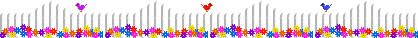 О…
Напишите вместо □ такое число, чтобы равенство было верным:

                                       =
О
С…
Напишите вместо □ такое число, чтобы равенство было верным:
           
         1 -      =
С
А…
Решите уравнение:
А
Е…
Решите уравнение:
Е
В свободную клеточку первой строки запишите такую дробь , чтобы равенство было верным:

           +         +          +          =  1
1/4
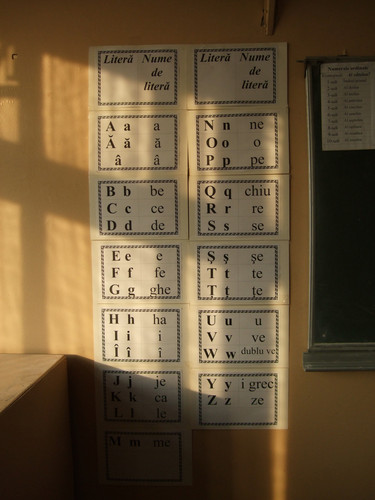 Эсперанто – самый популярный из искусственных языков, изобретён в 19 веке поляком  
Людвигом Заменгофом. 
Он в 1887 году опубликовал брошюру, в которой описывал новый язык и подписал её «доктор Сперанто» (надеющийся).
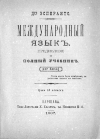 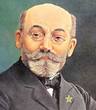